精神科医療機関とハローワークの連携モデル事業の実施
１　目　的
都市部のハローワークにおいて、就労支援プログラム等を実施する医療機関と連携したモデル事業を実施し、当該医療機関との信頼関係を構築するとともに、地域の他の医療機関に対してもハローワークでの取組状況について普及・啓発を図り、医療機関との連携を推進することとする。
２　事業実施体制
事業実施ハローワーク
協定締結
連携対象医療機関
①事業実施計画
②個人情報の相互利用・守秘義務
①一定の実績のある就労支援プログラムを実施。②支援対象者の就職可能性が確認できる。
③事業実施体制の整備がされている。
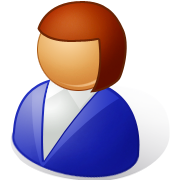 事業責任者（HW統括職業指導官等）
※精神障害者雇用トータルサポーター
※就職支援コーディネーター（医療機関連携担当）
連携・調整
医療機関就労支援プログラム担当者
支援対象者
①求職登録者・離職中である者（在職者は除く）
②障害を事業主に開示して就職支援を受けることに同意した者③両機関で個人情報を共有することに同意している者
「就労支援チーム」による就職支援
事業周知・参加希望者の把握
３　事業内容等
○主治医等として医療機関の関与は継続。就労支援の観点から支援対象者を医療機関からハローワークに引き継ぐ。
　○支援方法については、「チーム支援事業」を活用し、支援期間は原則6ヶ月以内とする。
　○想定される支援内容は次のとおり。
　　　①職業相談・紹介、キャリアコンサルティング、就職ガイダンス（履歴書の書き方等）、職業訓練あっせん等の就労支援サービス   　　　　　
　　　②職場実習等の機会の積極的な提供
　　　③3ヶ月目と支援期間終了時に医療機関側の担当者を含めたケース会議の開催
　　　④職場定着支援等のフォローアップ支援の実施